Critical Evaluation and Comparison of MS-Teams and BigBlueButton for University Teaching
Stefan Köchl 11778021
BIS V
Gantt Chart
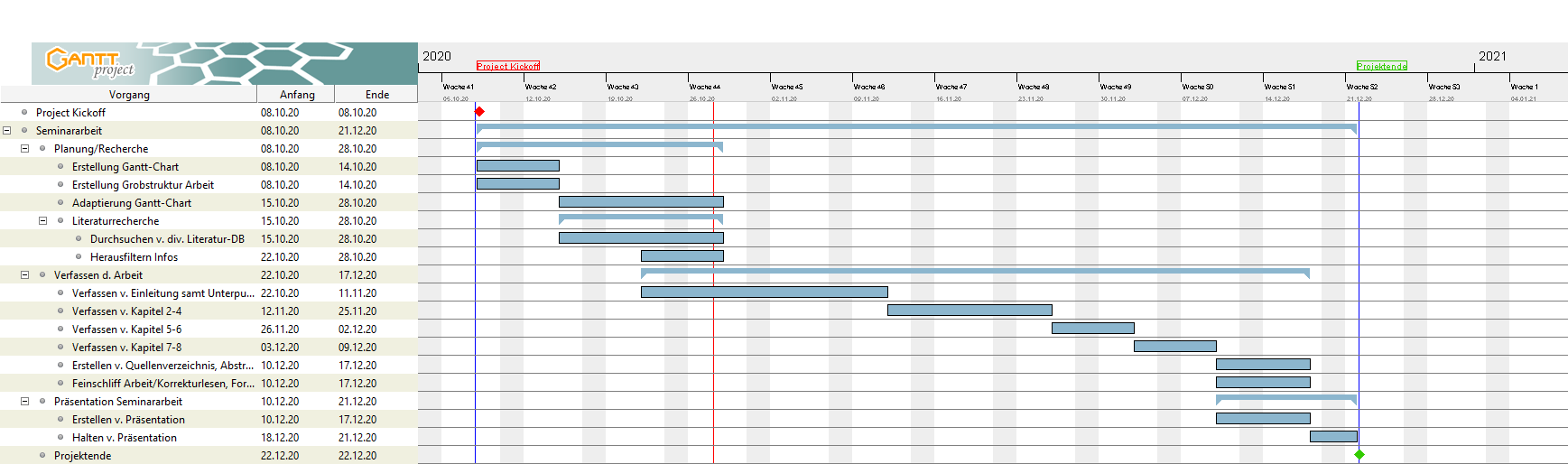 Progress
Gathering and screening of main sources

First draft of introduction

Improved structure – not feasible topics omitted

Switched to Gantt Project for project planing